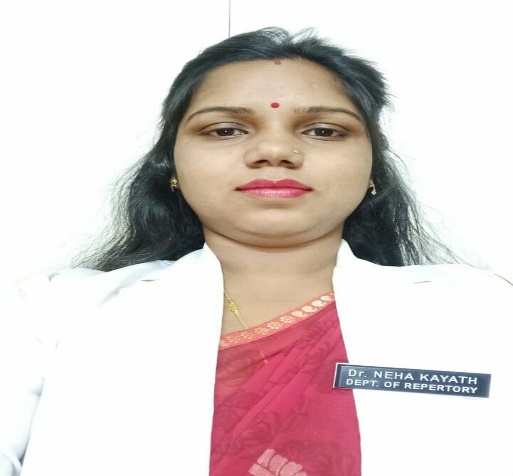 Dr. Neha Kayath, M.D.(Hom.) Repertory
    Dr. MPKHMCH & R.C, Constituent College of Homoeopathy University Saipura, 
   Sanganer, Jaipur.  
   Mail- nehakayath1308@gmail.com.   Ph.- 7737624322
TITLE OF PRESENTATION
DYSMENORRHEA: “Leading Cause       of School Abseentism.”
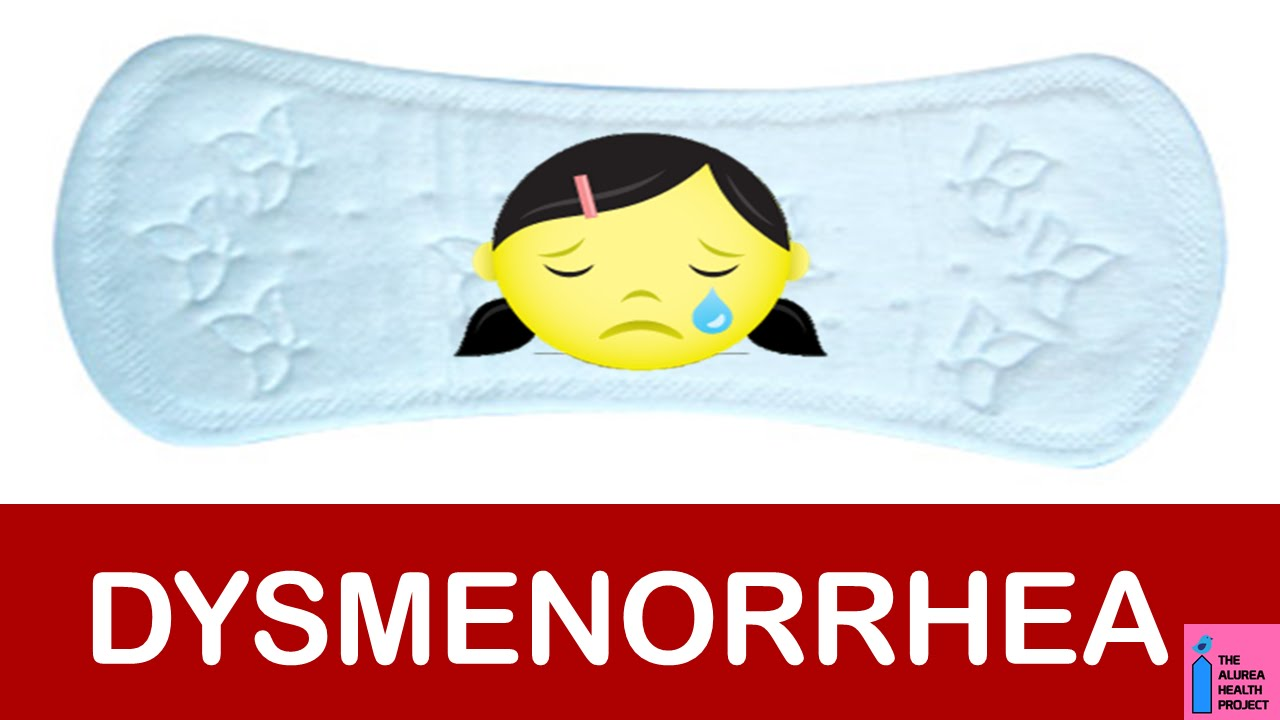 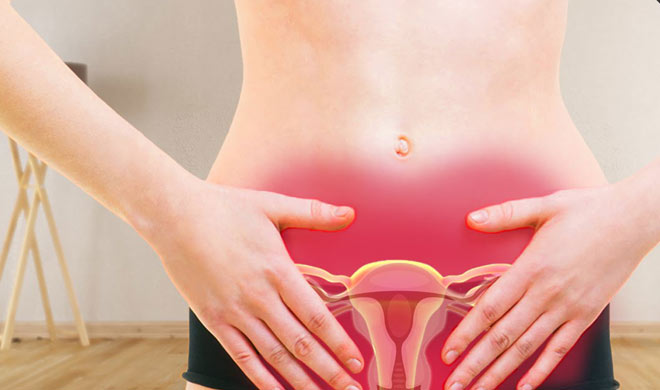 .
DEFINITION
CLINICAL FEATURES
EPIDEMIOLOGY
MEASUREMENT
PATHO PHYSIOLOGY
EXAMINATION
RISK FACTORS
INVESTIGATION
TYPES
DIFFERENTIAL DIAGNOSIS
VARIETIES
MANAGEMENT
DEFINITION
Dysmenorrhea / Dysmenorrhoea :

The term “Dysmenorrhoea” is used to designate the condition in which mensturation is performed with difficulty and pain.
 
The pain, the essential element, is of various degrees of intensity, and, like all uterine and ovarian pain, is chiefly felt at the bottom of the back and within the lower part of the abdomen. 

It is the leading cause of lost time from school and work among women in  teens and 20's.
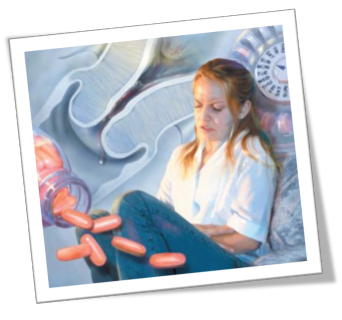 EPIDEMIOLOGY
Primary Dysmenorrhea is by far the most common gynecological problem in young menstruating women.
 
It is so common that many women fails to report it in medical interviews, even when their daily activities are restricted. 

Reported prevalence rates are as high as 90 %.
INCIDENCE
The peak incidence of Primary Dysmenorrhoea occurs in late adolescence and the early 20s. 

It is more common amongst girls from affluent society. 

The incidence of Dysmenorrhoea in adolescents is reportedly as high as 92%. 

The incidence falls with increasing age and with increasing parity.
PREVALENCE
The prevalence and severity of Dysmenorrhoea in parous women were significantly lower. 

In an Epidemiologic study of an adolescent population (aged 12-17 y), Klein and Litt reported a prevalence of Dysmenorrhoea of 59.7%. of patients reporting pain, 12% described it as severe; 37%, as moderate; and 49%, as mild. 

Dysmenorrhoea caused 14% of patients to miss school frequently.
AGE
Primary dysmenorrhoea is predominantly confined to adolescent girls. 
The most severe cases are seen between the age of 15 & 19. 
It is rare to encounter in women over the age of 35.

                   RACE
No data suggest that race affects the incidence of dysmenorrhoea.
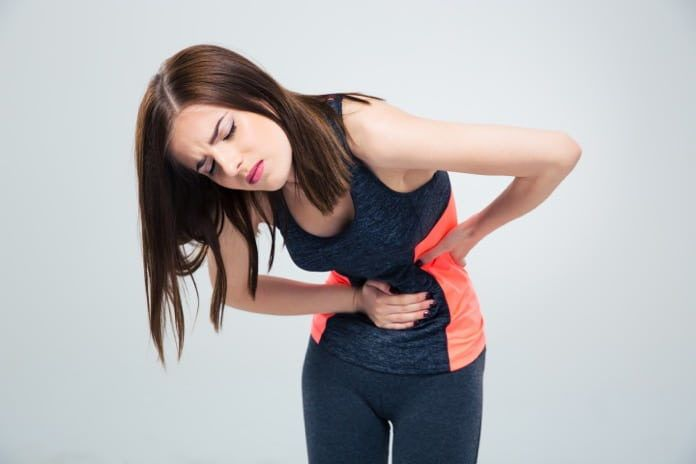 Depression/anxiety Disruption of social networks
Earlier age at menarche
Smoking,  
   Obesity
RISK   
   FACTORS
Long menstrual periods
Positive family history
PRIMARY DYSMENORRHEA
Primary Dysmenorrhoea usually begins 6 to 12 months after menarche, almost invariably coinciding with the onset of ovulatory cycles. 
It is one where there is no identifiable pelvic pathology.

Incidence : 
The incidence of Primary Dysmenorrhoea of sufficient magnitude with incapacitation is about 15- 20% .
Normal Menstruation
Pathophysiology
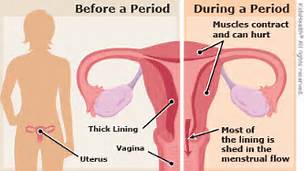 CAUSE OF PAIN
Mostly confined to adolescents.
Almost  always  confined to ovulatory cycles.
Psychosomatic factors of tension and anxiety during adolescence; lower the pain threshold. 
Abnormal anatomical and functional aspect of myometrium.
Uterine myometrial hyperactivity has been observed in cases with Primary Dysmenorrhoea.
Imbalance in the autonomic nervous control of uterine muscle.
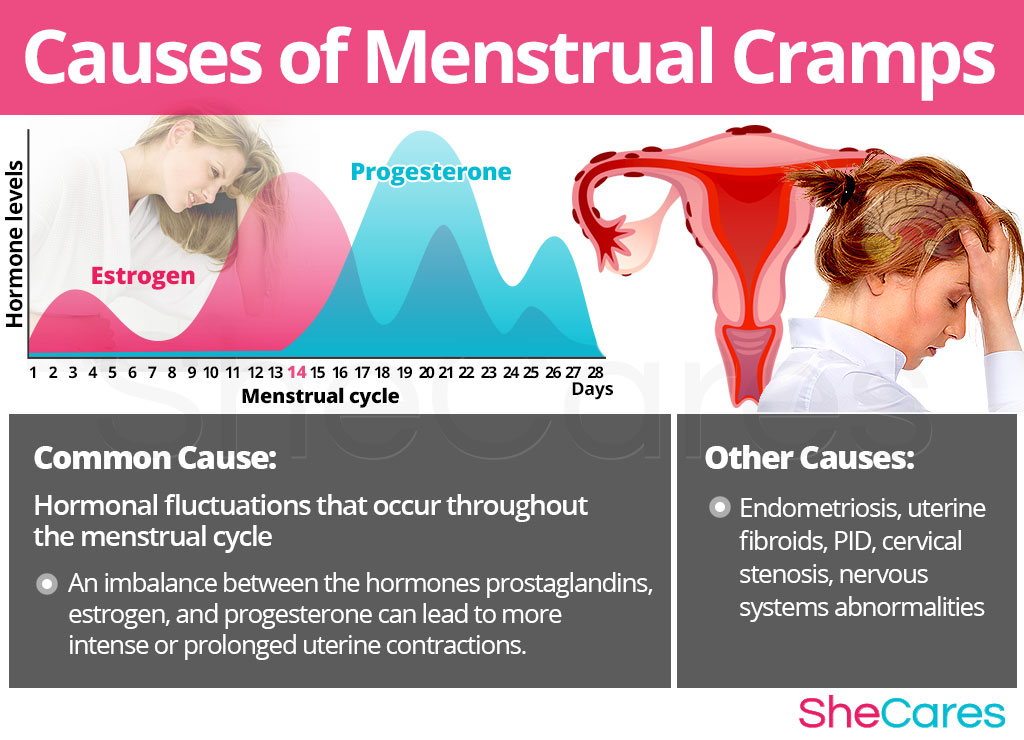 OTHER FACTORS OF PAIN
Lack of exercise.
 
Psychological or social stress. 

Smoking.
 
Drinking alcohol.

Being overweight.
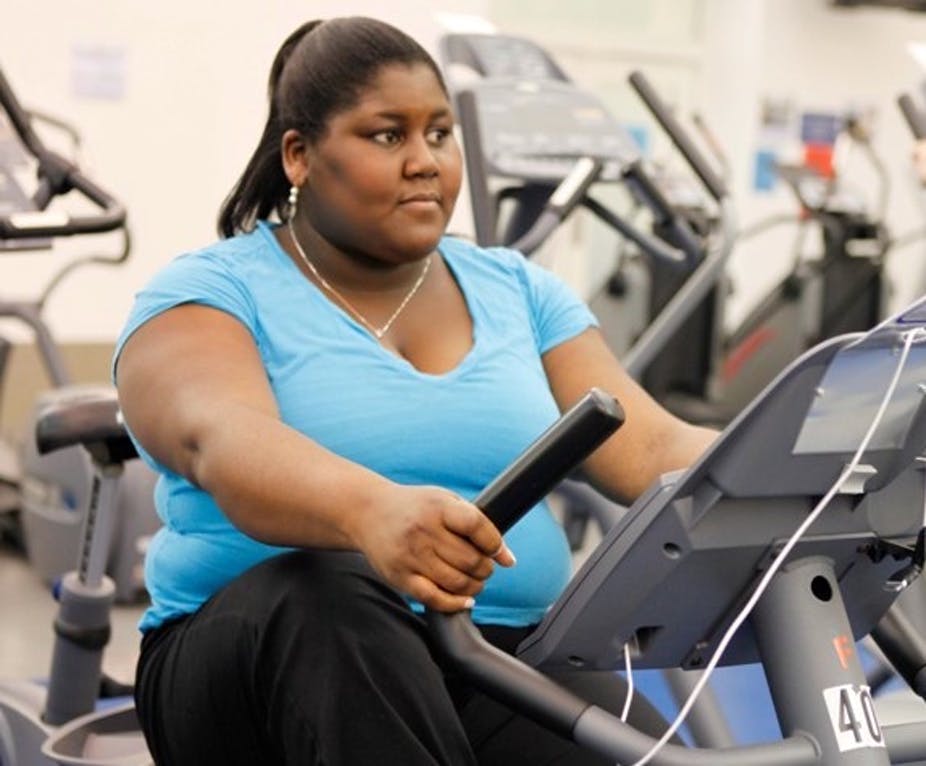 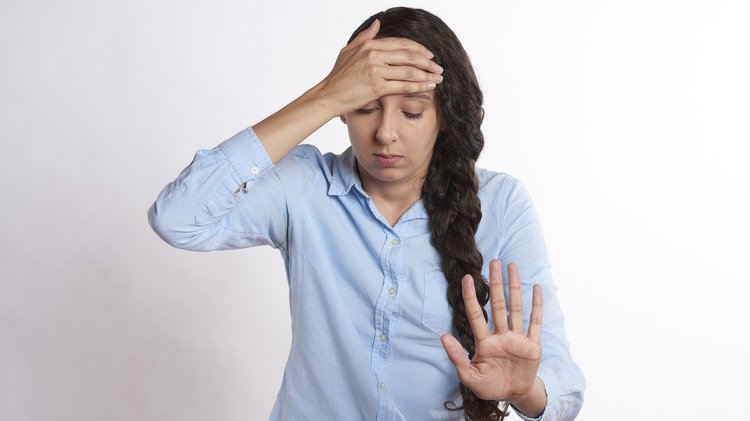 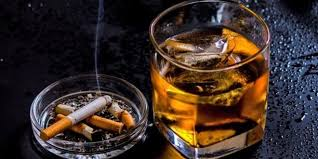 CLINICAL FEATURES
The pain is often intense, cramping, crippling and severely incapacitating so that it causes a major disruption of social activities.

The pain begins a few hours before or just with the onset of menstruation.

The severity of pain usually lasts for few hours, may extend to 24 hours but seldom persists beyond 48 hours.

The pain is spasmodic and confined to lower abdomen; may radiate to the back and medial aspect of thighs.
Associated Systemic discomfort
Nausea and vomiting.
                                    
Diarrhea.
                                   
Headache.
                                    
Fainting & fatigue.

Tachycardia.
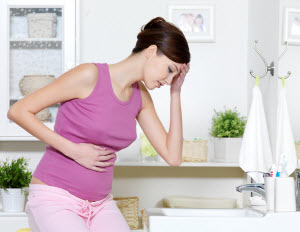 SECONDARY DYSMENORRHOEA
Secondary dysmenorrhoea is caused by organic pelvic pathology and it usually has its onset many years after the menarche.

Any woman who develops secondary dysmenorrhoea should be considered to have organic pathology in the pelvis until proved otherwise.
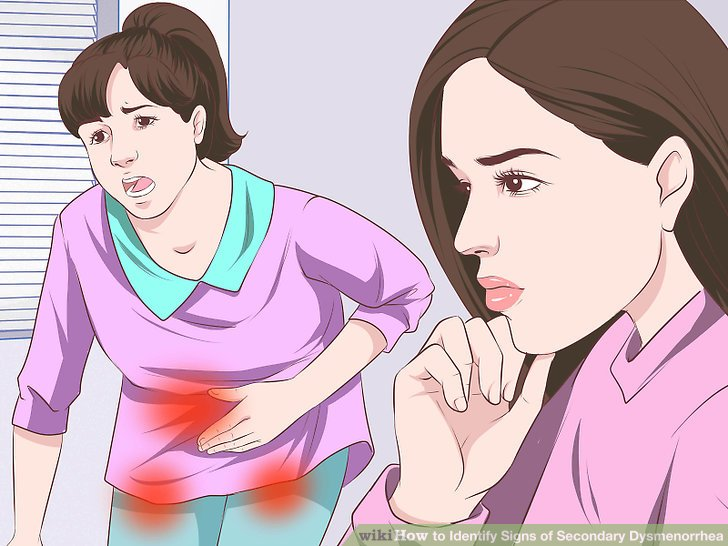 CAUSES Of PAIN
The pain may be related to increasing tension in the pelvic tissues due to pre – menstrual pelvic congestion or increased vascularity in the pelvic organs. 
Pelvic examination is particularly important in this situation and, if the findings are negative, laparoscopy is indicated.
PATHOPHYSIOLOGY OF SECONDARY DYSMENORRHOEA
The mechanism of pain in Secondary Dysmenorrhoea is due to pelvic congestion which is more marked in the premenstrual period. 

Pain increases in its severity as menstruation approaches and is relieved by the onset of menstrual flow, due to the diminution of pelvic congestion.
CLINICAL FEATURES
The pain is dull, situated in the back and in front without any radiation.

It usually appears 3-5 days prior to the period and relieves with the start of bleeding.

The onset and duration of pain depends on the pathology producing the pain.

The patients may have got some discomfort even in between periods. There are symptoms of associated pelvic pathology.
Varieties of Dysmenorrhea
HISTORY TAKING
Pain
        Time 
         Location
         Degree 
Menses
        Quantity
        Colour
        Texture 
Disruption in life-style.

Previous obs. & gynae. history.

Contraceptive methods
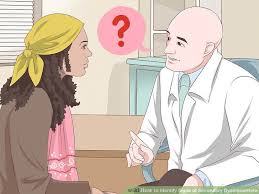 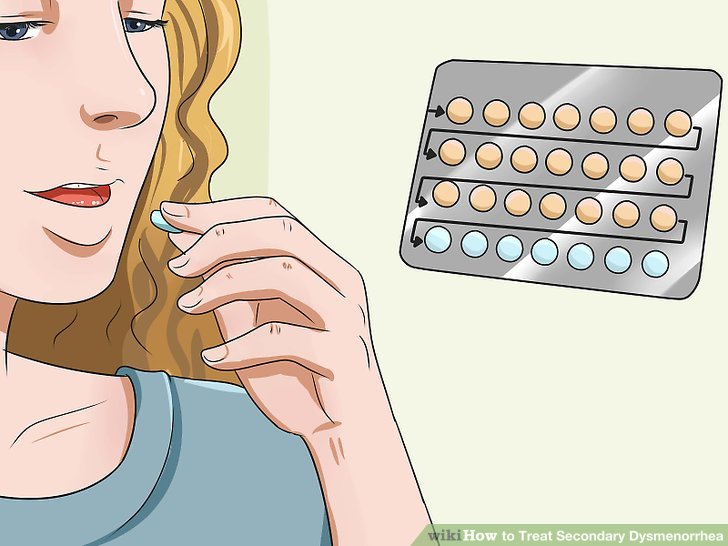 EXAMINATION
Vaginal exam not essential in young female with Primary Dysmenorrhea.

Vagina – septum

cervical -  moving tenderness

Uterus- size / mobility/ position/
                tenderness.

Adnexa –tenderness/enlargement
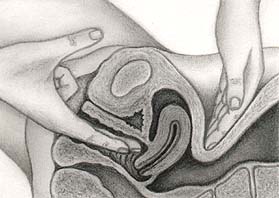 Dysmenorrhea:  Assessment
A medical assessments should include:
Patient history.
Physical examination.

Primary Dysmenorrhea 
cramping pain with menstruation and the physical examination is completely normal.

Secondary dysmenorrhea
the history discloses cramping pain starting after 25 years old with pelvic abnormality.
history of infertility.
heavy menstrual flow.
irregular cycles.
little or no response to NSAIDs 
detailed sexual history to asses for inflammation or scaring.
Continued:
Bimanual pelvic examination in non menstrual phase of the cycle
Laboratory tests for:
  CBC to R/O anaemia
  Urine analysis to R/O bladder infection
  Pregnancy test
  Cervical culture to exclude STI
  ESR  to detect an inflammatory process
  Pelvic and vaginal U/S 
  Diagnostic laprascopy or lapratomy to 
     detect any  pathology.
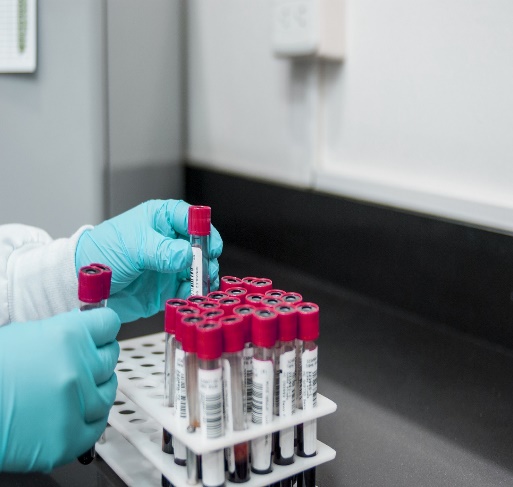 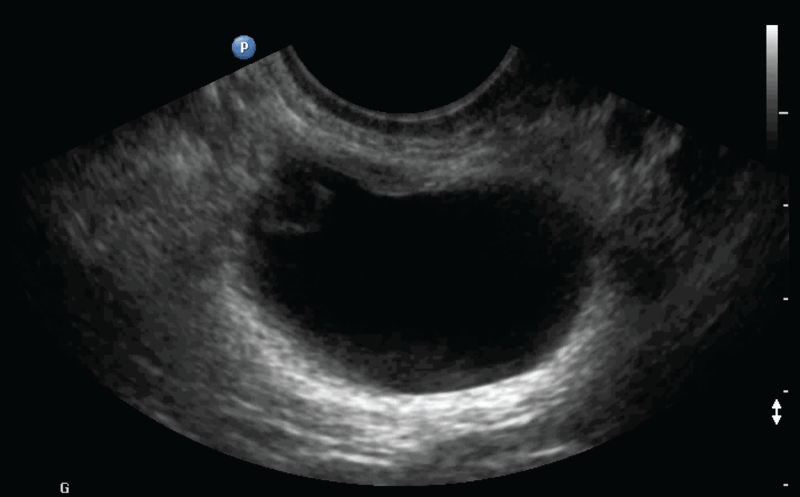 DIFFERNTIAL DIAGNOSIS
Management of Dysmenorrhea
ALLOPATHIC MANAGEMENT
Primary dysmenorrhea is usually treated by- 

Medication such as an analgesic medication. 
Many women find relief with non steroidal anti-inflammatory drugs (NSAIDs) such as-
     Ibuprofen.
     Naproxen.
     And acetylsalicylic acid (ASA).
Oral contraceptives.
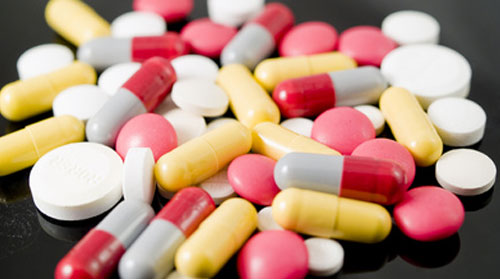 Continued:
Women who do not respond after three months of treatment with NSAIDs and hormonal contraceptives may have secondary dysmenorrhea.
Treatment for Secondary Dysmenorrhea will vary with the underlying cause. 
   Diagnostic laparoscopy, other hormonal treatments,      or trial of transcutaneous electrical nerve stimulation (TENS) are potential next steps.
  Surgery can be done to remove fibroids or to widen the cervical canal if it is too narrow.
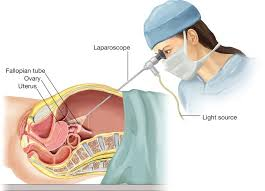 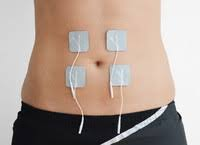 MIASMATIC ANALYSIS OF SYMPTOMS     OF  DYSMENORRHOEA.
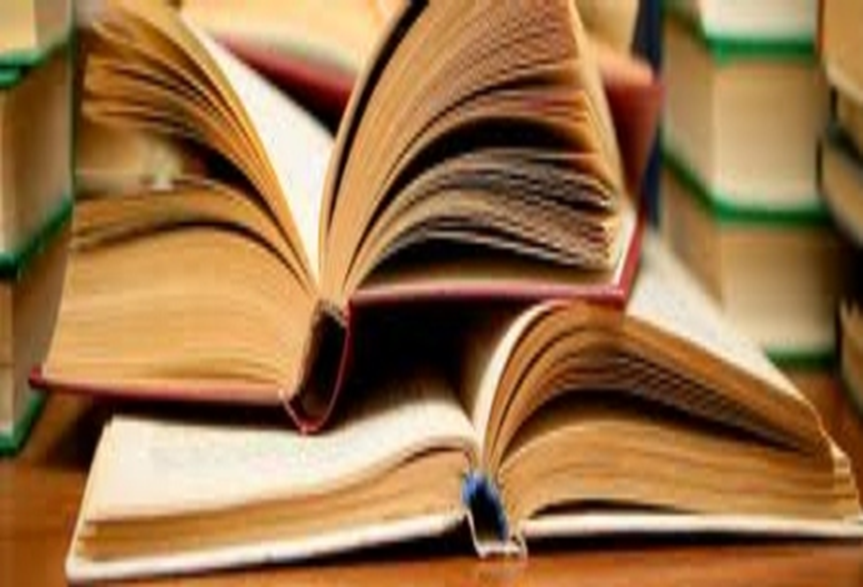 REPERTORIAL ANALYSIS
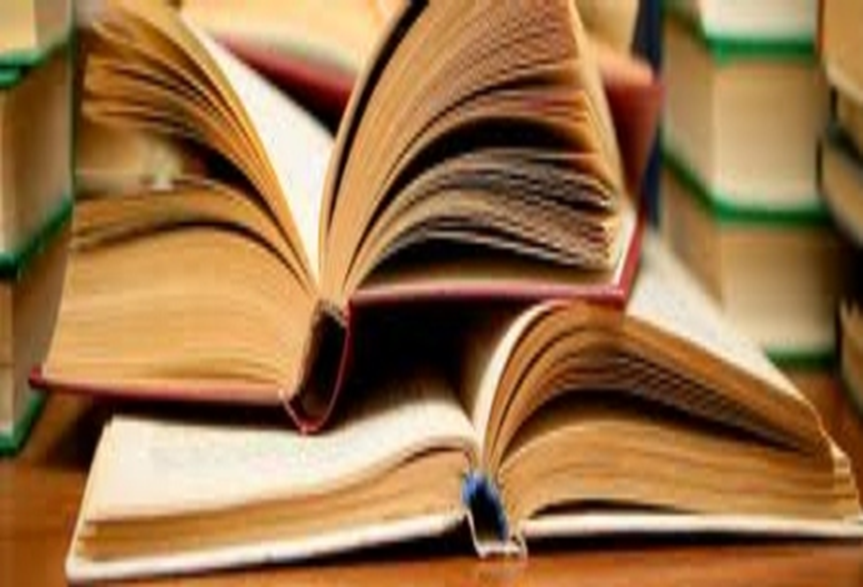 According to the Repertory of Homoeopathic         Materia Medica by J.T. KENT-
GENITALIA FEMALE, Menses: Painful, Dysmenorrhoea: 

BELL, CACT, CALC-P, CHAM, & KALI-C. 

Acon, Am-c, Ars-alb, Calc, Caul, Coff, Coloc, Dios, Lac-c, Lach, Lil-t, Lyco, Med, Meli, Nat-c, Nux-v, Phos, Puls, Sabin, Sep, Sulph, Sep, Sulph, Tub, Verat & Xan. 

GENITALIA FEMALE, Menses: Painful, Dysmenorrhoea: Feet wet, from getting : 

 PULS.
Phos & Rhus-t.
According to the Boeninghausen’s Characteristics And Repertory by C.M.BOGER-
GENITALS, MENSTRUATION: Menses: Painful: 
Calc, Cham, Cimic, Cocc, Con, Cupr, Graph, Lyc, Med, Nux-m, Plat, Puls, Sep, Sulph, Tub, Verat, Vib.

According to SYNTHESIS Repertory-

FEMALE GENITALIA/SEX - Menses - painful : 
abrom-a.;1; abrot.;1; acon.;2; aesc.;1; alum.;1; alum-sil.;1; am-c.;3; am-m.;1; anac.;2; ant-t.;2; apis;1; arg-n.;1; arn.;1asar.;1; asc-c.;1; bar-c.;1; bell.;3; bell-p.;1; berb.;2; borx.;2; bov.;1; bry.;1;cact.;3; calc.;2; calc-p.;3;carb-v.;1; caul.;2; caust.;2;cham.;3; cic.;1; cimic.;3; coff.;2; coll.;1; coloc.;2; crot-h.;1;cycl.;2;dios.;2;  dulc.;2.
CONTINUED:
ferr.;1; gels.;2; graph.;2; grat.;1; guaj.;2; haem.;1; ham.;1; hyper.;1; ign.;2; iod.;1; ip.;1; iris;1; kali-bi.;1; kali-c.;3; lil-t.;2; mag-c.;1; mag-m.;1; mag-p.;3; nat-c.;2; nat-m.;1; nat-p.;1; nit-ac.;1; plat.;2; psor.;3; puls.;2; rhus-t.;2; sabin.;2; sep.;2; sil.;1; tarent.;2; verat.;2; verat-v.;3; vib.;3; xan.;3; zinc.;2;
According to the Homoeopathic Medical Repertory by ROBIN MURPHY-
FEMALE : dysmenorrhoea, spasmodic, neuralgic: 

Acon, Agar, BELL, Caul, Cham, Cimic, Coff, Coll, COLOC, Gels, Glon, Gnaph, Mag-m, MAG-P, Nux v, Puls, Sabin, Sant, Sec, Senec, Sep, Verat-v, Vib, Xanth
According to the COMPLETE Repertory-
FEMALE GENITALIA: Menses : Painful, Dysmenorrhea: 

3 Marks 
Am-c, Bell, Cact, Calc-p, Cham, Cimic, Cocc, Erig, Kali-c, Mag-p, Mill, Psor, Puls, Sulph, ust, Verat-v, Vib, Xan 

2 marks 
Acon, Anac, Ant-t, Ars, Berb, Bor, Bry, Calc, Caul, Caust, Coff, Coloc, Con, Dios, Dulc, Gels, Ham, Helon, Ign, Kali-p, Kali-s, Lac-c, Lach, Mag-c, Merc, Nat-c, Nux-v, Phos,  Plat, Rhus-t, Sabin, Sep, Syph, Tanac, Tarent, Tub, Verat, Zinc.

1Mark 
Abrot, Alum, Alumn, Ammc, Ant-c, Apis,  Arg-n, Aur, Bar-c, Calc-s, Calc-sil, Cann-I, Cann-s, Canth, Carb-v, Cic, Crot-c, Euphr, Ferr, Ferr-ar, Ferr-p, Glon, Hep, Hyos, Hyper,  Iod, Iodof , Ip, Kali-bi, Kalm, Kreos, Led, Lob, Mag-m, Mag-s
HOMOEOPATHIC MANAGEMENT
Constitutional Approach
Acute Remedies for Pain Management.
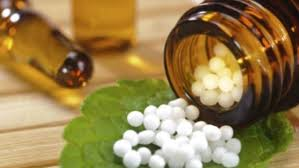 ACONITUM
In cases due to inflammation or congestion of the uterus or ovaries , especially it attended with febrile symptoms.  

                 ARSENICUM
Neuralgic pain burning, restlessness, prostration, chronic inflammation of the uterus.
BELLADONNA (Deadly nightshade)
Congestive enlargement of uterus or ovaries, bearing down pain.  
Dryness and heat in the vagina.  
 
There Is severe inflammation and the parts become very sensitive. 

Dragging pains in loins , severe throbbing in sacrum.
BORAX
Membranous Dysmenorrhoea.
 
Menses too early, too profuse, and attended with colic and nausea; flow preceded by stitching pains in pectoral region, lancinating pains in the groin during the flow.
 
Sterility.
CHAMOMILLA
Too early , too profuse, with dark, coagulated, sometimes offensive blood ; membranous dysmenorrhoea. 

Cutting colic in abdomen and thighs ; irritable and snappish ; during : profuse discharge of large clotted blood, severe labor like pains in the uterus; tearing pains down the thighs, gripping and pinching in uterus, followed by discharge of clots.
CIMICIFUGA
Spasmodic dysmenorrheal , pains persists until flow ceases. 
Spasmodic dysmenorrheal , pains persists until flow ceases. 
Mainly young unmarried females. 
Bearing down sensation with pressing pains in uterine region , pains shifting from one hip to another. 
Dysmenorrhoea with rheumatic complaints.
CAULOPHYLLUM
Dysmenorrhoea, with pains flying to other parts of body.

Erratic pains changing place every few minutes. Pains are intermittent, paroxysmal, spasmodic. Chorea, hysteria or epilepsy at puberty, during establishment of menstrual functions.
 
Before menses: pain in small of back, great aching and soreness of lower limbs, bitter taste, vertigo, chilliness, flow very scanty, blood very light, with intense nausea and vomiting of yellow bitter matter, pain unremitting for several hours, habitual cold feet became warm.
MELILOTUS ALBA
Congestion of the uterine mucous membrane, of the ovaries, of the fallopian tubes which makes the patient restless.
 
Flow starts, stops and reappears after a gap of ten to fifteen days or so , striking pains in external genitalia.
PULSATILLA
Derangements at puberty; menses, suppressed from getting the feet wet; too late, scanty, slimy, painful, irregular, intermittent flow, with evening chilliness; with intense pain, changeable, comes suddenly and goes gradually, great restlessness and tossing about, flows more during day. 

Delayed first menstruation. Mild, gentle, weeping disposition, fair complexion.
 
Catamenia with colic, hysterical spasms in abdomen, hepatic pains, gastralgia, pain in loins, nausea and vomiting,  vertigo, tenesmus of anus and bladder, stitches in side, and many other sufferings before, during, or after period. Diarrhoea during menses.
SENECIO AUREUS
Dysmenorrhoea with urinary symptoms, cutting in sacral and hypogastric regions, flow scanty or profuse or irregular, pale, weak, anaemic, strumous, hacking cough at night, wandering pains in back and shoulders.
VIBURNUM OPULUS
Spasmodic and membranous dysmenorrhoea, when the menses are too late, scanty and lasting for few hours. 

Bearing down pains in the uterine region.
 
Tearing and shooting pains in ovarian region 

Uterine complaints associated with cramps in the thighs, extending to calf. 

Colicky pains in pelvic region.
XANTHOXYLUM
Menses are too early and painful , usually associated with ovarian neuralgia with pain in loins and lower abdomen. 

The pains are agonizing and shooting which start in left loin and travel down the thigh.
 
Given for neuralgic dysmenorrhoea.
 
Neurasthenic patients who are thin, emaciated with poor assimilation and insomnia.
 
With dysmenorrhoea there are gripping pains in abdomen with diarrhea.
MAGNESIA PHOSPHORICA. [MAG-P] 
The pains calling for it are neuralgic and crampy preceding the flow, and the great indication for the use of this remedy is the relief from warmth and the aggravation from motion.

 In neuralgia of the uterus Magnesia phosphorica vies with Cimicifuga. 

Uterine engorgements with the characteristic crampy pains will indicate the remedy. It has also been used successfully in membraneous dysmenorrhea.
Hale mentions Viburnum, Guaiacum and Ustillago, besides Borax, for Membraneous Dysmenorrhea.

 Colocynth, a useful remedy in dysmenorrhea, may be compared with Magnesia phosphorica.
 
The symptoms of Colocynth are severe left-sided ovarian pains, causing patient to double up; pains extend from umbilicus to genitals.
Research on Dysmenorrhea in Homoeopathy.
A prospective research-targeted study has shown strongly positive outcomes (+3/+2) in dysmenorrhea (28%).

 Individualized prescription predominated (95%). 

This systematic recording catalogue the frequency and success rate of treating Obs. & Gyn. conditions using Homoeopathy.
NATURAL THERAPY AND                       LIFESTYLE  MANAGEMENT
Exercise:
 
Exercising most days of the week can make you feel better. Aerobic workouts such as-
 
 Walking.
 Jogging.
 Biking, or swimming.
 Help produce chemicals that block pain.
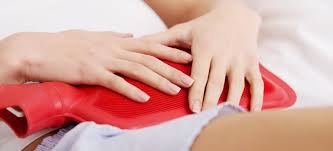 Apply heat
 

A warm bath or a heating pad or hot water bottle on your abdomen can be soothing. 

 
Sleep
Make sure you get enough sleep before and during your period. This can help you cope with any discomfort. 

Relax

Meditate or practice yoga. Relaxation techniques 
   can help you cope with pain.
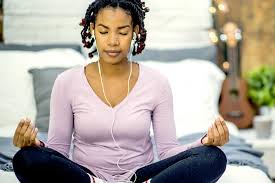 DIET CHANGES 


Decrease salt.

Sugar

Caffiene.

Increase protein, ca, mg & vit. B Complex
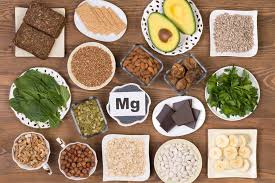 Home Remedies for Dysmenorrhea
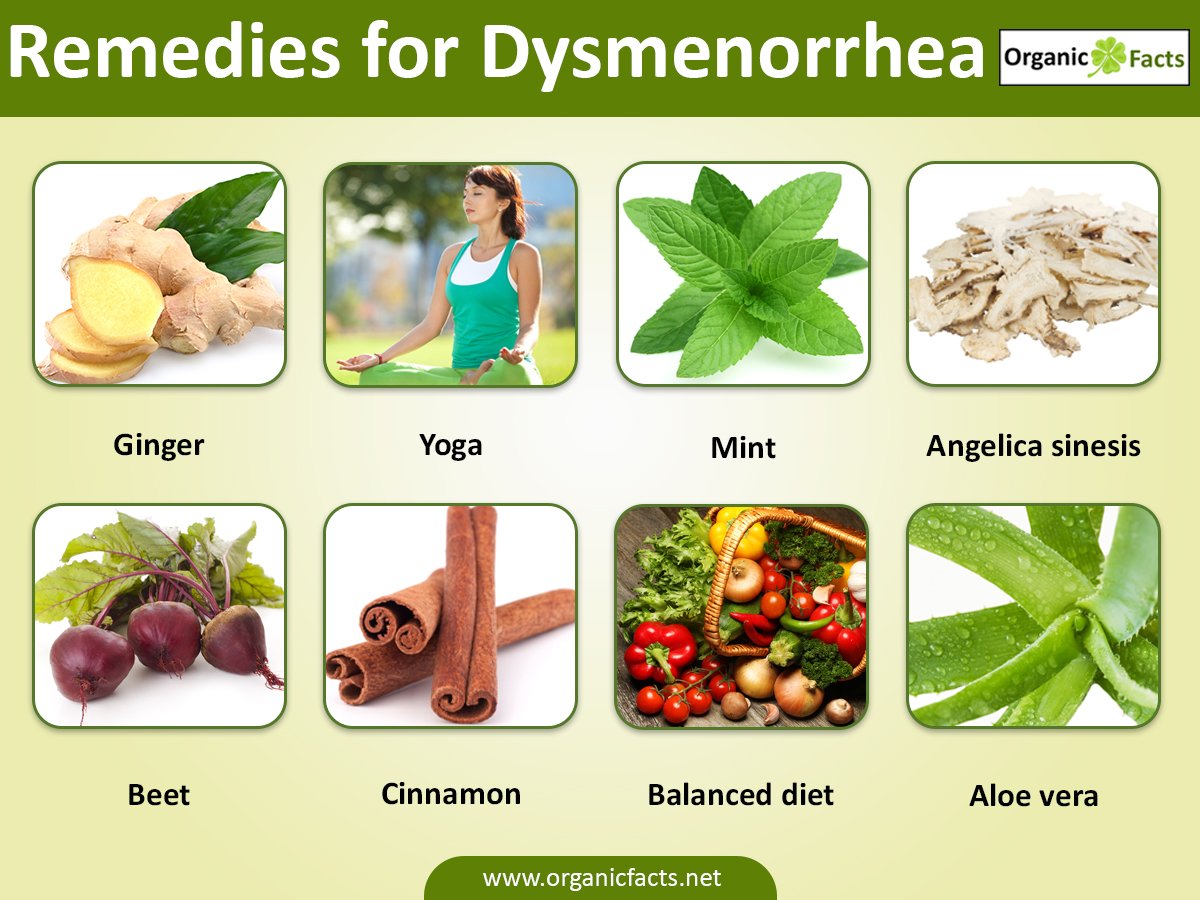 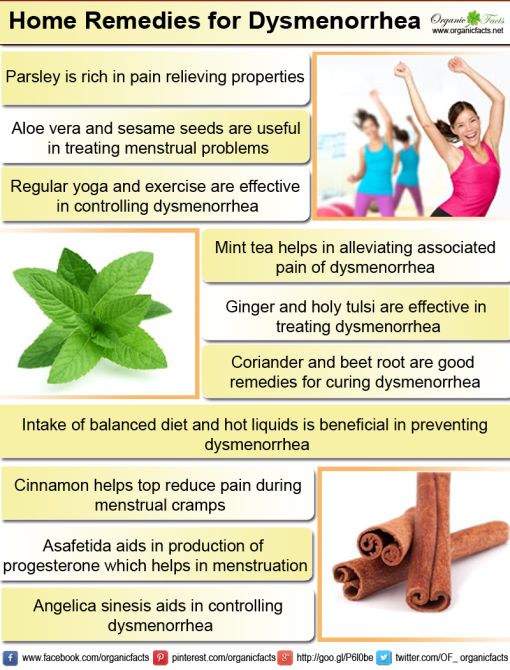 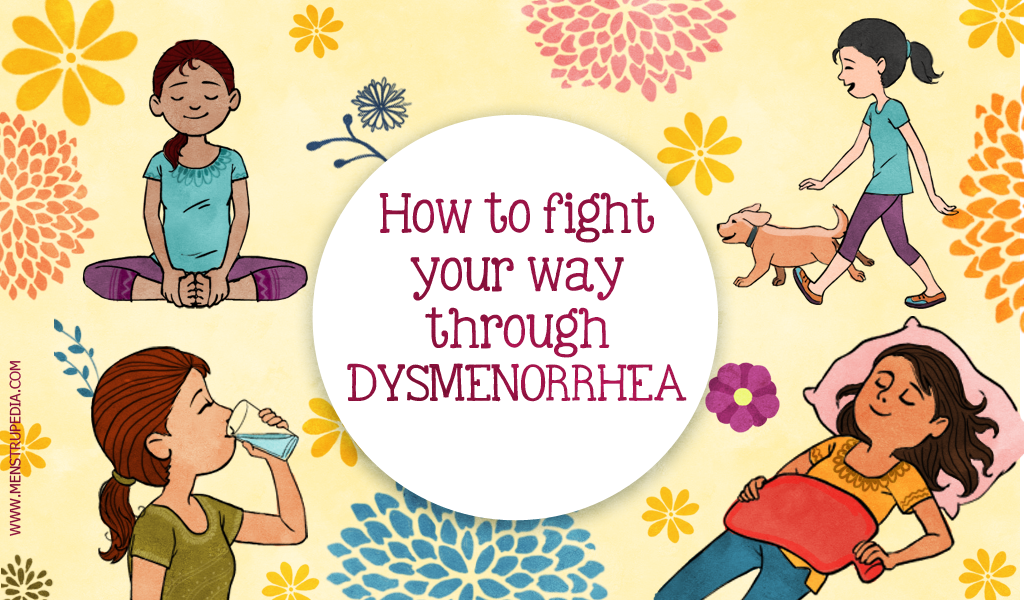 Yoga Poses to Relief Pain
BIBLIOGRAPHY
Ruddock E.H.  Ruddock’s the lady's manual of homoeopathic treatment: painful   mensturation. 2nd ed. B Jain Publishers Pvt. Ltd.

Jamieson DJ, Steege JF. The prevalence of dysmenorrhea, dyspareunia, pelvic pain, and irritable bowel syndrome in primary care practices. Obstet Gynecol.[Internet] 1996 [cited 2017 Feb 23];87:55–8.

Rao K. &Choudhury N.N. Clinical Gynaecology, 3rd edition, Orient Longman, Chennai.

DC Dutta’s textbook of Gynecology; dysmenorrhea and other disorders of menstrual cycle; edited by Hiralal Konar.
Continued:
Sulhan Sudha, disorders of mensturation; textbook of   Gynecology. 2nd ed. B Jain Publishers, New Delhi.

Banerjee S.K : Miasmatic Diagnosis, reprint edition 2001, B. Jain publishers, New Delhi.

Speight P: A Comparison Of Chronic Miasms, reprint edition 1998, B. Jain publishers, New Delhi.

Kent J.T : Repertory Of Homoeopathic Materia Medica, reprint edition 1997, B. Jain publishers, New Delhi.
Continued:
Boger C.M : Boeninghausen’s Characteristics & Repertory, reprint edition 1996, B. Jain publishers, New Delhi.

Frederick S. Synthesis Repertory, edition 8.1, Homoeopathic book publishers, London.

Murphy R. Homoeopathic Medical Repertory, 2nd edition, B. Jain publishers, New Delhi.

Zandovert R.V. The Complete Repertory, B. Jain publishers, New Delhi.
Continued:
Boericke William,MD; Pocket Manual of Homoeopathic Materia Medica & Repertory. 

Allen H.C : Keynotes & Characteristics Of The Leading Remedies Of Materia Medica With Bowel Nosodes, 8th edition, B. Jain publishers, New Delhi 

Subhranil S. et al. obstetrics and gynecology outpatient scenario of an outpatient homoeopathic hospital: A prospective research targeted study: Journal of traditional and ComplementryMedicne;[Internet] (2016) ; 168-171.
Thank you